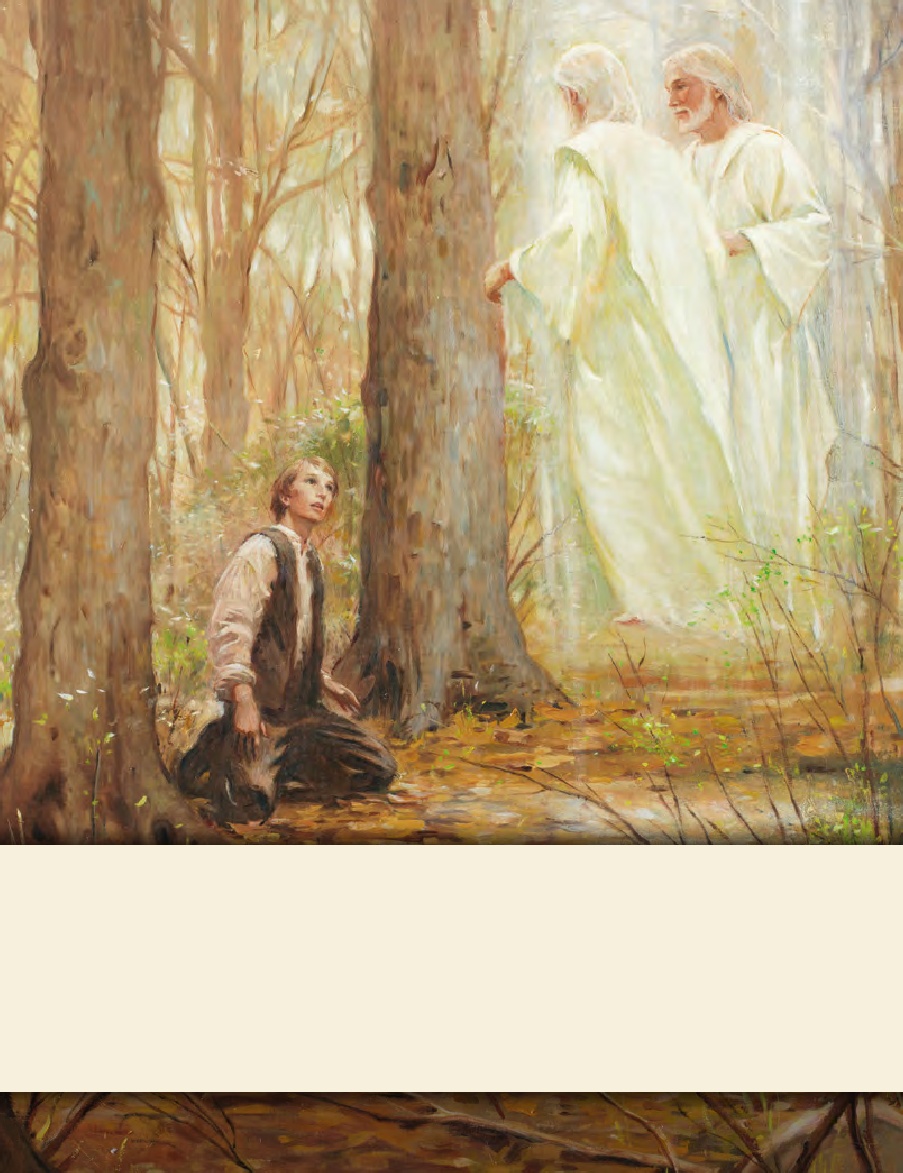 LESSON 15
SEMINARY
Doctrine and Covenants 
and Church History
LESSON 80
Doctrine and Covenants 76:50-80.
LESSON 80
Doctrine and Covenants 76:50–70.
“The Lord reveals the requirements for and blessings of receiving exaltation in the celestial kingdom”
LESSON 80
What were Joseph Smith and Sidney Rigdon doing prior to receiving the vision recorded in Doctrine and Covenants 76?
Translating and pondering John 5:29.
John 5:29.
And shall come forth; they that have done good, unto the resurrection of life; and they that have done evil, unto the resurrection of damnation.
Doctrine and Covenants 76:50.
And again we bear record—for we saw and heard, and this is the testimony of the gospel of Christ concerning them who shall come forth in the resurrection of the just—`
Whom did the Prophet and Sidney Rigdon see following the vision of the sons of perdition?
Those who will come forth in the resurrection of the just.
LESSON 80
Doctrine and Covenants 76:70.
These are they whose bodies are celestial, whose glory is that of the sun, even the glory of God, the highest of all, whose glory the sun of the firmament is written of as being typical.
Recipe for Becoming a Celestial Person.
Doctrine and Covenants 76:51-53.
51 They are they who received the testimony of Jesus, and believed on his name and were baptized after the manner of his burial, being buried in the water in his name, and this according to the commandment which he has given—
52 That by keeping the commandments they might be washed and cleansed from all their sins, and receive the Holy Spirit by the laying on of the hands of him who is ordained and sealed unto this power;
53 And who overcome by faith, and are sealed by the Holy Spirit of promise, which the Father sheds forth upon all those who are just and true.
What do you think it means to “[receive] the testimony of Jesus”?
Having faith in the Savior’s divine mission and following His gospel.
How does someone “overcome by faith”?
What does it mean to be “sealed by the Holy Spirit of promise”?
LESSON 80
Doctrine and Covenants 76:54-68.
54 They are they who are the church of the Firstborn.
55 They are they into whose hands the Father has given all things—
56 They are they who are priests and kings, who have received of his fulness, and of his glory;
57 And are priests of the Most High, after the order of Melchizedek, which was after the order of Enoch, which was after the order of the Only Begotten Son.
58 Wherefore, as it is written, they are gods, even the sons of God—
59 Wherefore, all things are theirs, whether life or death, or things present, or things to come, all are theirs and they are Christ’s, and Christ is God’s.
60 And they shall overcome all things.
61 Wherefore, let no man glory in man, but rather let him glory in God, who shall subdue all enemies under his feet.
62 These shall dwell in the presence of God and his Christ forever and ever.
63 These are they whom he shall bring with him, when he shall come in the clouds of heaven to reign on the earth over his people.
64 These are they who shall have part in the first resurrection.
65 These are they who shall come forth in the resurrection of the just.
66 These are they who are come unto Mount Zion, and unto the city of the living God, the heavenly place, the holiest of all.
67 These are they who have come to an innumerable company of angels, to the general assembly and church of Enoch, and of the Firstborn.
68 These are they whose names are written in heaven, where God and Christ are the judge of all.
LESSON 80
Which blessings are especially meaningful to you?
Why?
Doctrine and Covenants 76:69-70.
69 These are they who are just men made perfect through Jesus the mediator of the new covenant, who wrought out this perfect atonement through the shedding of his own blood.
70 These are they whose bodies are celestial, whose glory is that of the sun, even the glory of God, the highest of all, whose glory the sun of the firmament is written of as being typical.
What do these verses say we still need in order to be worthy to inherit the celestial kingdom?
We can be made perfect only through the Atonement of Jesus Christ.
How might the doctrine inverse 69help us overcome discouragement as we strive for exaltation in the celestial kingdom?
LESSON 80
Doctrine and Covenants 76:71–80.
“Joseph Smith and Sidney Rigdon are shown a vision of the terrestrial kingdom”
LESSON 80
Doctrine and Covenants 76:71.
And again, we saw the terrestrial world, and behold and lo, these are they who are of the terrestrial, whose glory differs from that of the church of the Firstborn who have received the fulness of the Father, even as that of the moon differs from the sun in the firmament.
How does the glory of the terrestrial kingdom compare to the glory of the celestial kingdom?
Doctrine and Covenants 76:72-80.
72 Behold, these are they who died without law;
73 And also they who are the spirits of men kept in prison, whom the Son visited, and preached the gospel unto them, that they might be judged according to men in the flesh;
74 Who received not the testimony of Jesus in the flesh, but afterwards received it.
75 These are they who are honorable men of the earth, who were blinded by the craftiness of men.
76 These are they who receive of his glory, but not of his fulness.
77 These are they who receive of the presence of the Son, but not of the fulness of the Father.
78 Wherefore, they are bodies terrestrial, and not bodies celestial, and differ in glory as the moon differs from the sun.
79 These are they who are not valiant in the testimony of Jesus; wherefore, they obtain not the crown over the kingdom of our God.
80 And now this is the end of the vision which we saw of the terrestrial, that the Lord commanded us to write while we were yet in the Spirit.
LESSON 80
What are some general descriptions of those who will inherit the terrestrial kingdom?
Those “who died without law”.
Those “who received not the testimony of Jesus in the flesh, but afterwards received it.
Honorable men of the earth, who were blinded by the craftiness of men.
They who are not valiant in the testimony of Jesus.
Doctrine and Covenants 137:7-9.
7 Thus came the voice of the Lord unto me, saying: All who have died without a knowledge of this gospel, who would have received it if they had been permitted to tarry, shall be heirs of the celestial kingdom of God;
8 Also all that shall die henceforth without a knowledge of it, who would have received it with all their hearts, shall be heirs of that kingdom;
9 For I, the Lord, will judge all men according to their works, according to the desire of their hearts.
Who will judge us according to our works and the desires of our hearts?
What additional clarification did the Lord give concerning those who would have accepted the gospel if they had been permitted to live?
LESSON 80
What do you think it means to be “blinded by the craftiness of men”?
Some people are blind to the importance of the gospel of Jesus Christ because of worldly influences.
“What does it mean to be valiant in the testimony of Jesus?… 
“The great cornerstone of valiance in the cause of righteousness is obedience to the whole law of the whole gospel.… 
“To be valiant in the testimony of Jesus is to believe in Christ and his gospel with unshakable conviction.… 
“But this is not all. It is more than believing and knowing. We must be doers of the word and not hearers only. It is more than lip service; it is not simply confessing with the mouth the divine Sonship of the Savior. It is obedience and conformity and personal righteousness.… 
“To be valiant in the testimony of Jesus is to … ‘endure to the end.’ (2Ne. 31:20.) It is to live our religion, to practice what we preach, to keep the commandments” (“Be Valiant in the Fight of Faith, ”Ensign, Nov. 1974,35).
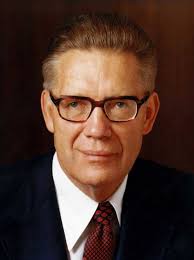 Elder
Bruce R. McConkie
What characteristics and actions demonstrate their valiance?
What has helped you be valiant in your testimony of Jesus Christ?
If we are valiant in the testimony of Jesus Christ, what will we obtain?
If we are valiant in the testimony of Jesus Christ, we can obtain the celestial kingdom of God.